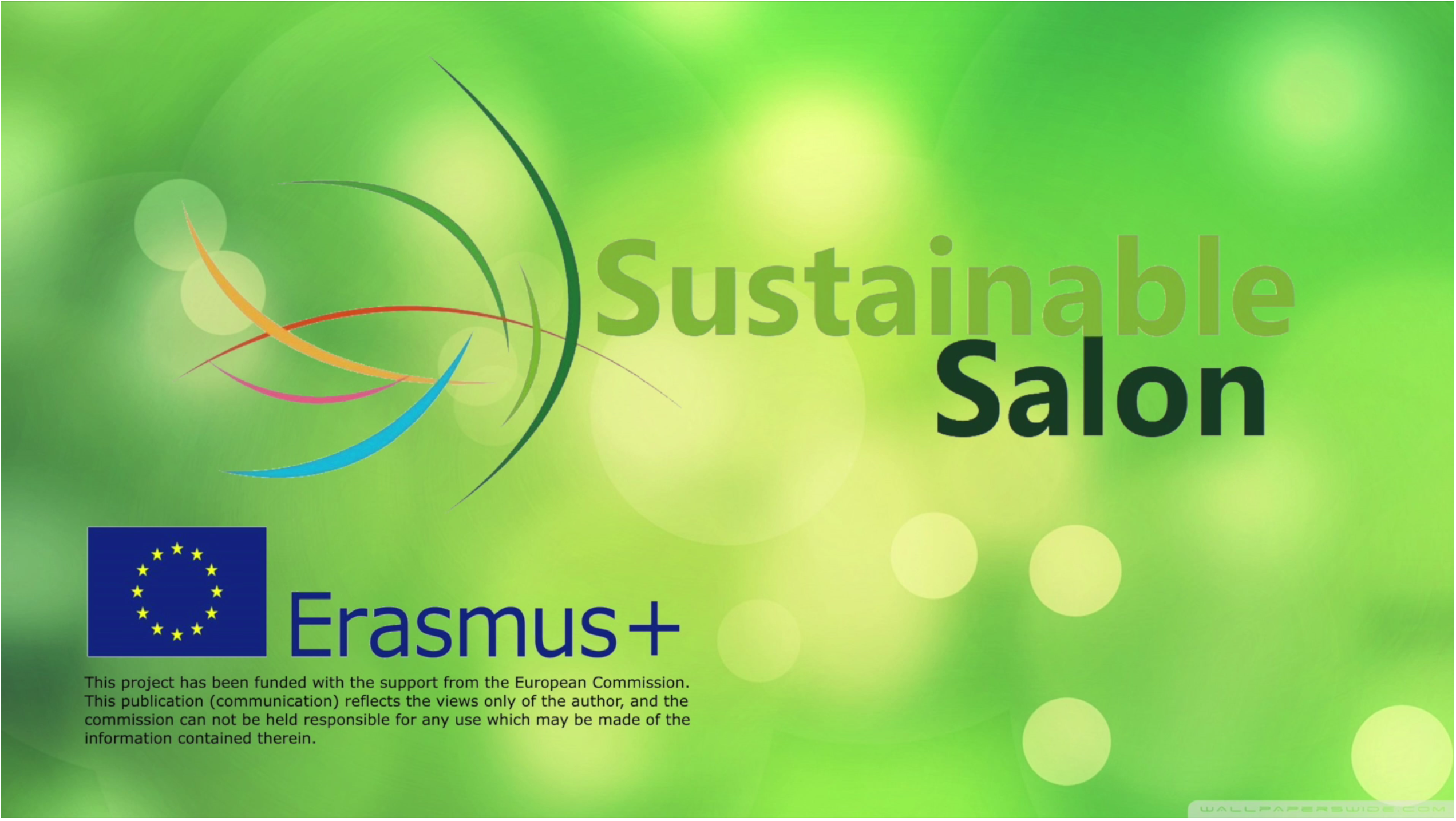 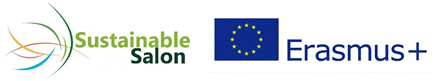 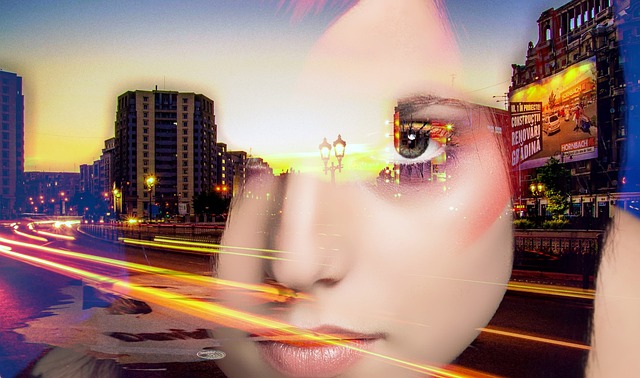 ENERGIE IN DE KAPSALON IModule 2
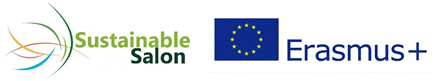 Energieleveranciers
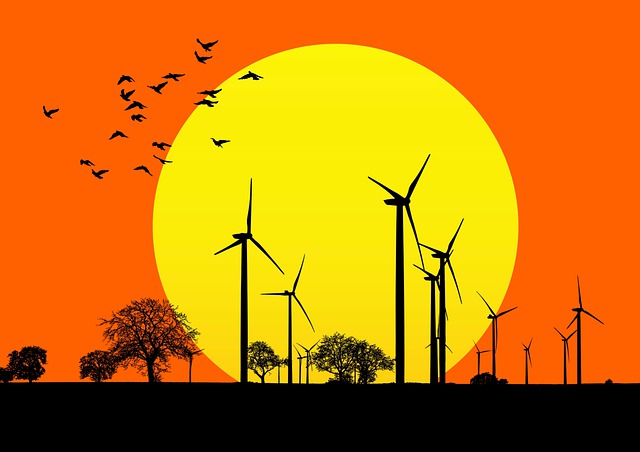 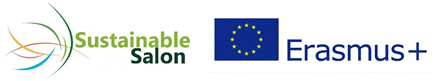 Energieleverancier kiezen
Analyseer het profiel van de beschikbare opties
Bereken je energieverbruik
Vergelijk de tarieven van verschillende bedrijven
Wees kritisch op kwaliteit en after-sales service
Waardeer de bedrijfsfilosofie over duurzaamheid en de ethische principes
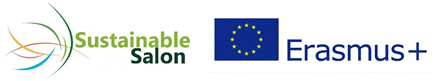 Minder verbruik in de salon
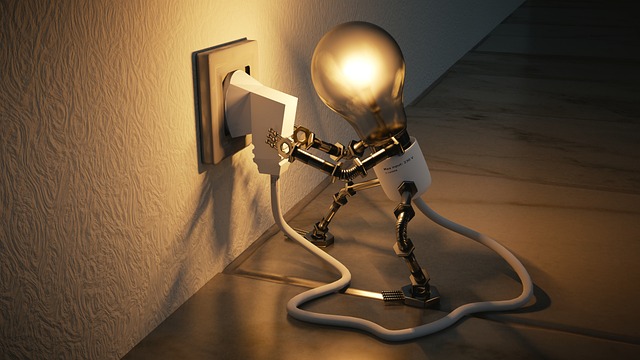 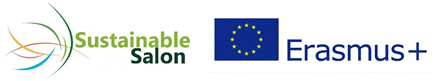 Verlichting
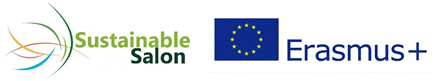 Gereedschap... op batterijen of plug-in?
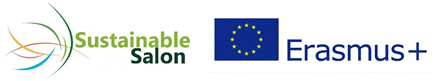 Kleine en grote huishoudelijke apparaten
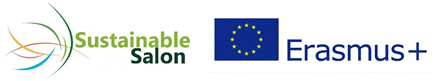 Airco
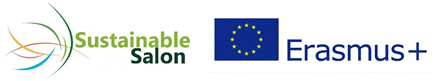 Waterverwarming
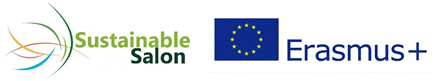 Blijf leren met
Didactische eenheid in module 3:
"Energie in de kapsalon II".
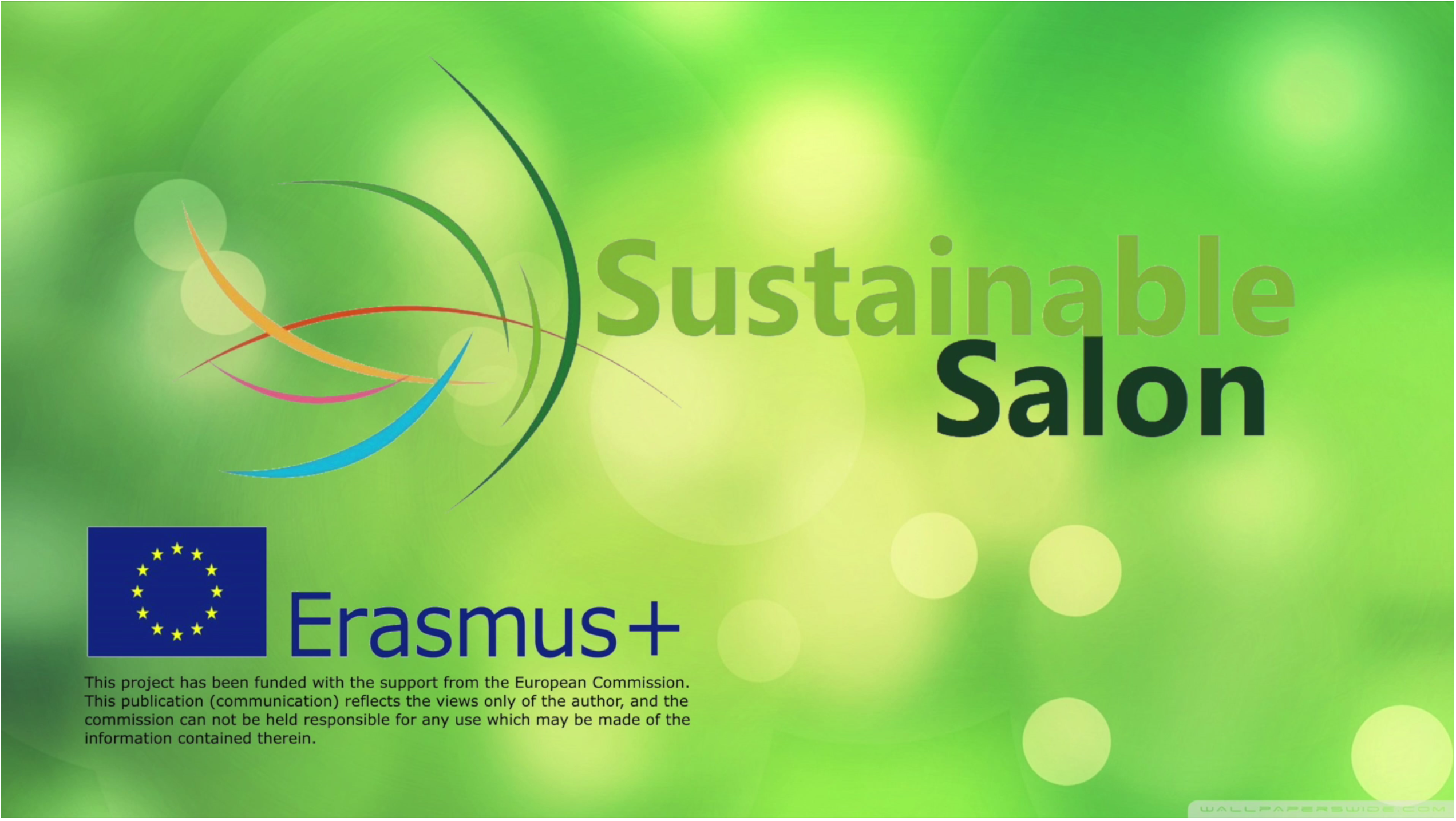 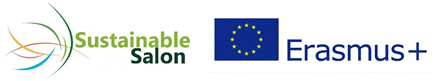